Maths Learning Intention - Finding the highest common factor to simplify fractions
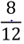 Let’s look at:
Common factors of 8 are 1, 2, 4, 8.
Common factors of 12 are 1, 2, 3, 4 , 6 and 12.
The highest common factor is 4. 

8 divided by 4 = 2. 
12 divided by 4 = 3. 

The simplified factor would be
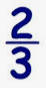 Find the highest common factors of the numbers in these fractions to simplify them to their lowest form.